Semantisatieverhaal AA:
Zoals jullie misschien wel weten ben ik dol op lezen. Afgelopen week had ik geluk. Ik kreeg van mijn oudere neef een serie boeken die hij in zijn jeugd zelf had gelezen. (extra klik) De serie heet: Greenpeace in actie. Hij vond ze toen prachtig en hij was eigenlijk, zoals bedacht was, van plan deze boeken altijd zelf te houden. Toch heb ik ze nu gekregen. En ik ben er heel erg blij mee. Het is een serie boeken over de (bedachte) avonturen van een groep kinderen bij Greenpeace. Ik weet dat Greenpeace een echte organisatie is die al meer dan 50 jaar actie voert voor een beter milieu. Maar niet iedereen is altijd blij met de acties van Greenpeace. Luister maar eens. Dit (waargebeurde) verhaal gaat over de Rainbow Warrior. Het schip van Greenpeace. Het gebeurde zo’n 40 jaar geleden, in 1985. De Rainbow Warrior was een zeeschip, een grote boot die op zee kan varen. Deze boot lag in de haven van een grote stad in Nieuw-Zeeland. De haven, zo noemen we de plek bij een stad of dorp waar schepen kunnen aanleggen. Greenpeace was in Nieuw-Zeeland om samen met anderen te protesteren tegen experimenten met een atoombom. Tijdens, in de tijd van, gedurende de voorbereidingen voor deze actie is door tegenstanders van Greenpeace stiekem een explosief in het zeeschip gelegd. Het explosief is een stof die kan ontploffen. De bom is dan ook ontploft. De beving, de trilling was enorm en de boot was heel erg beschadigd. De mensen die op het schip waren, werden gelukkig gered. Greenpeace heeft het schip toen niet laten slopen, laten kapotmaken, maar laten zinken. Het ligt er nu nog steeds en is met allerlei planten begroeid. Er leven nu allerlei zeedieren in. De boeven zijn later gepakt en moesten jarenlang de gevangenis in. Wie van jullie heeft al eens van Greenpeace gehoord?
In de laatste dia vind je een link naar een kort filmpje over Greenpeace en de Rainbow Warrior 3 (1.49)
AA
[Speaker Notes: Woordenoverzicht:

het zeeschip: de grote boot die op zee kan varen
de haven: de plek bij een stad of dorp waar schepen kunnen aanleggen
eigenlijk: zoals bedacht was
tijdens: in de tijd van, gedurendehet explosief: de stof die kan ontploffen
slopen: kapotmaken
de beving: de trilling]
Gerarda Das
Marjan ter Harmsel
Mandy Routledge
Francis Vrielink
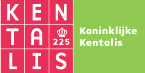 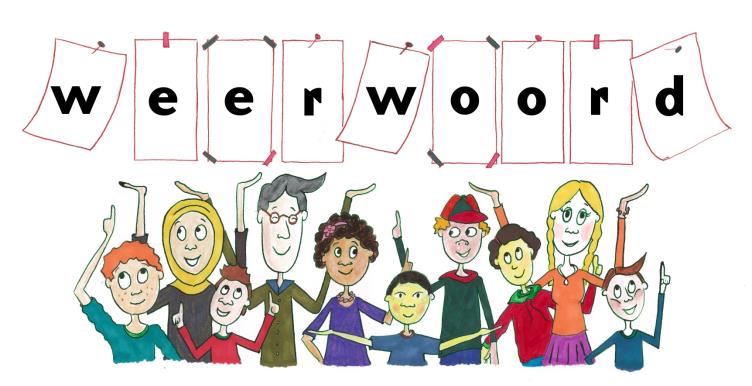 Week 42  –  15 oktober 2024
Niveau AA
E
Greenpeace in actie
De vloek van Sellafield            Rob Zadel
Greenpeace naar Moruroa    Rob Zadel
DE RAINBOW WARRIOR VALT AAN        Rob Zadel
DE SOLO GRIJPT IN       Rob Zadel
DE SIRIUS ONTSNAPT    Rob Zadel
eigenlijk
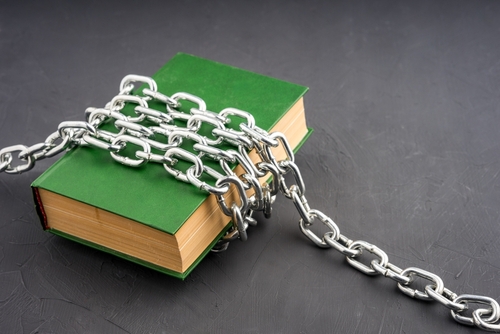 het zeeschip
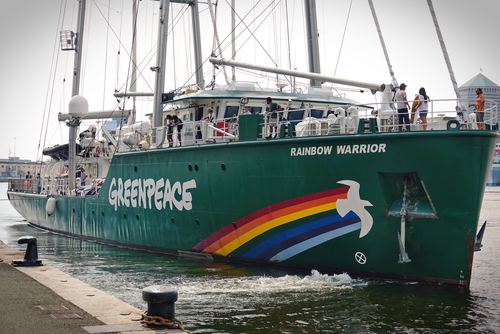 de haven
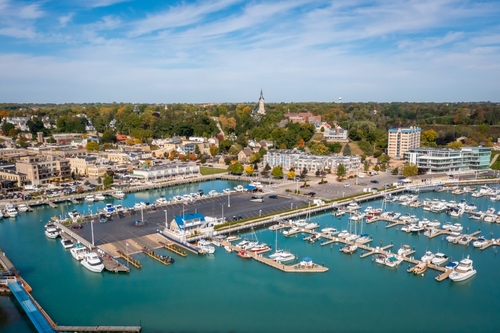 tijdens
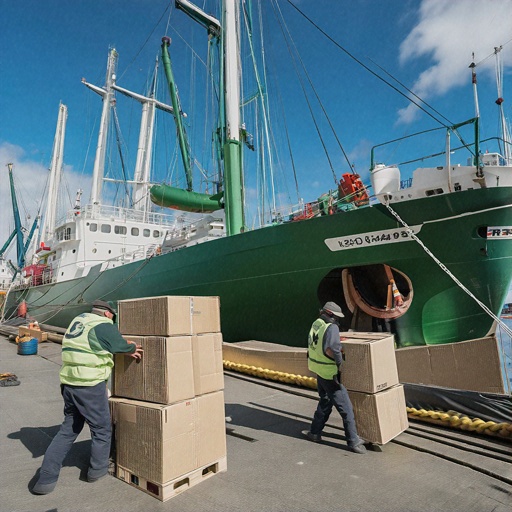 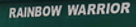 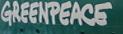 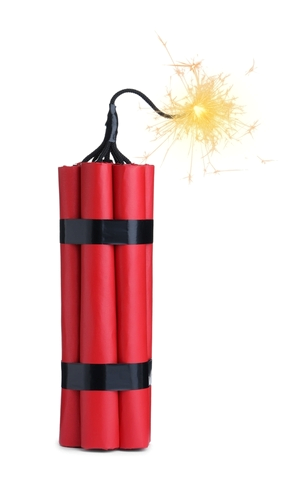 het explosief
de beving
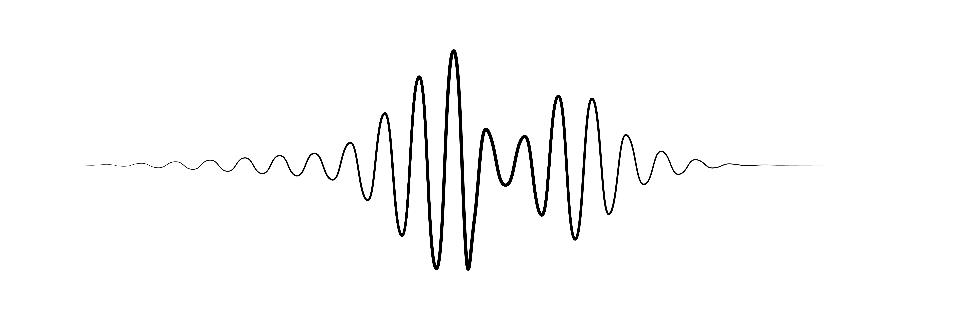 slopen
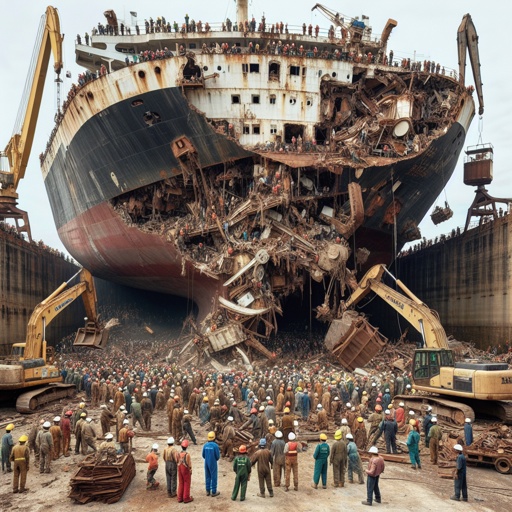 https://www.youtube.com/watch?v=70ts9yx7acE
Op de woordmuur:
bouwen
slopen
= kapotmaken

 
 
 
 
   


Een grote groep arbeiders sloopt het oude schip.
= in elkaar zetten
 
 
 
  



Arbeiders bouwen een nieuw schip op een scheepswerf.
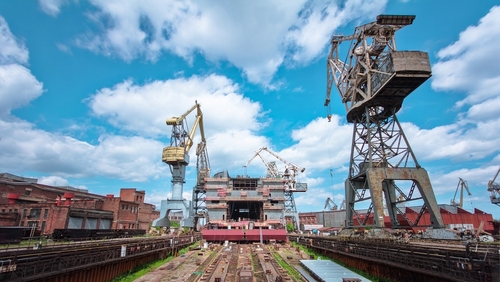 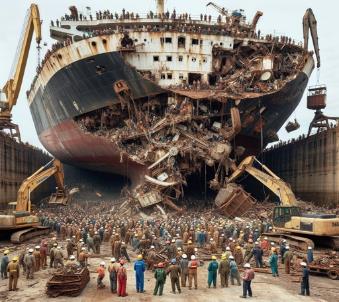 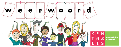 op volle zee
de haven
= midden op zee
 
 
 
  




Dit containerschip vaart op volle zee.
= de plek bij een stad of dorp waar schepen kunnen aanleggen

 
 
   


In deze haven liggen alleen maar kleine boten.
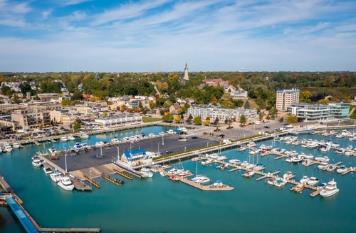 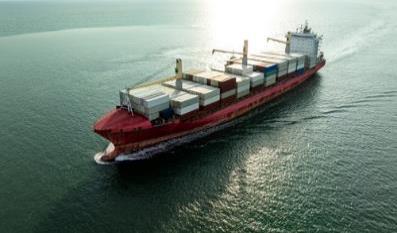 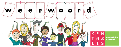 het schip
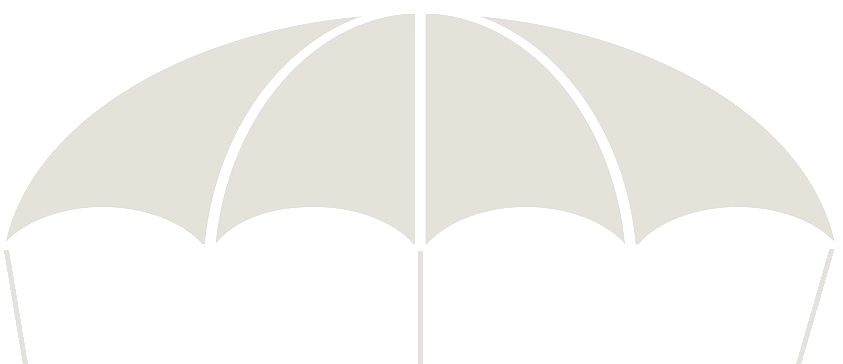 = de grote boot die op zee kan varen
het binnenvaart- schip
het 
zeiljacht
het zeeschip
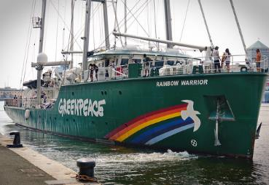 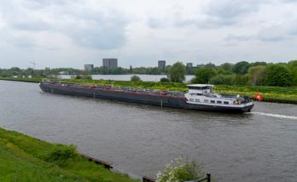 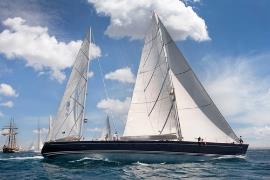 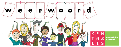 Tijdens de voorbereidingen is er stiekem een explosief in het schip gelegd.
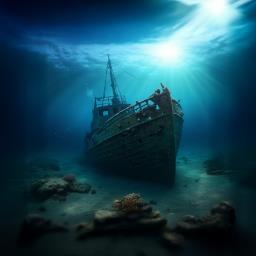 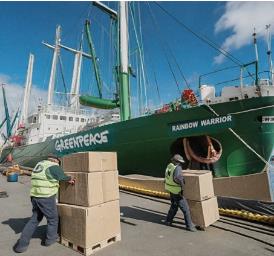 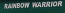 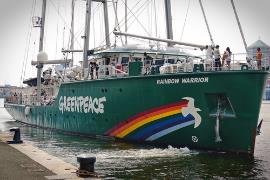 na
tijdens
voor
= in de tijd van, gedurende
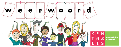 de schade
de ontploffing
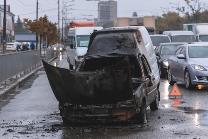 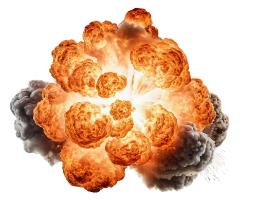 het explosief
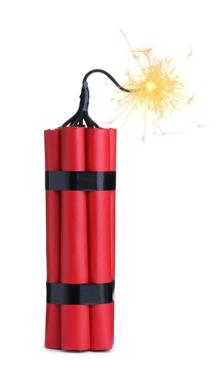 = de stof die kan ontploffen
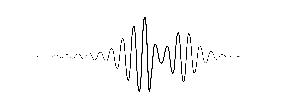 de beving
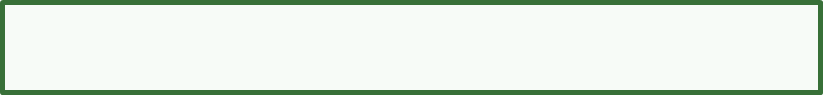 = de trilling
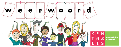 eigenlijk= zoals bedacht was









Mijn neef was eigenlijk van plan het boek nooit weg te geven.
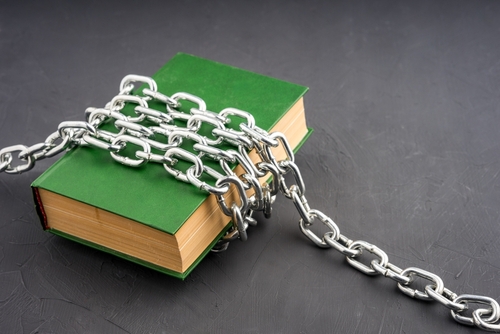 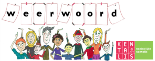